Entrant Essentials 1:Arriving to the University of St Andrews
Disability  Webpage​
disability@st-andrews.ac.uk​
01334462020
Student Services Disability Team
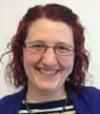 Director of Student Services 
     Dr Lara Meischke​
Assistant Director –
   Sarah Scott
Disability Advisers – John Petrie, Michelle Petrie, Kate Leavy​, Kim Cartright, Stephanie Beaumont, Katie Easton, Delyth Henderson
Digital Accessibility Adviser – Ros Walker
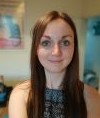 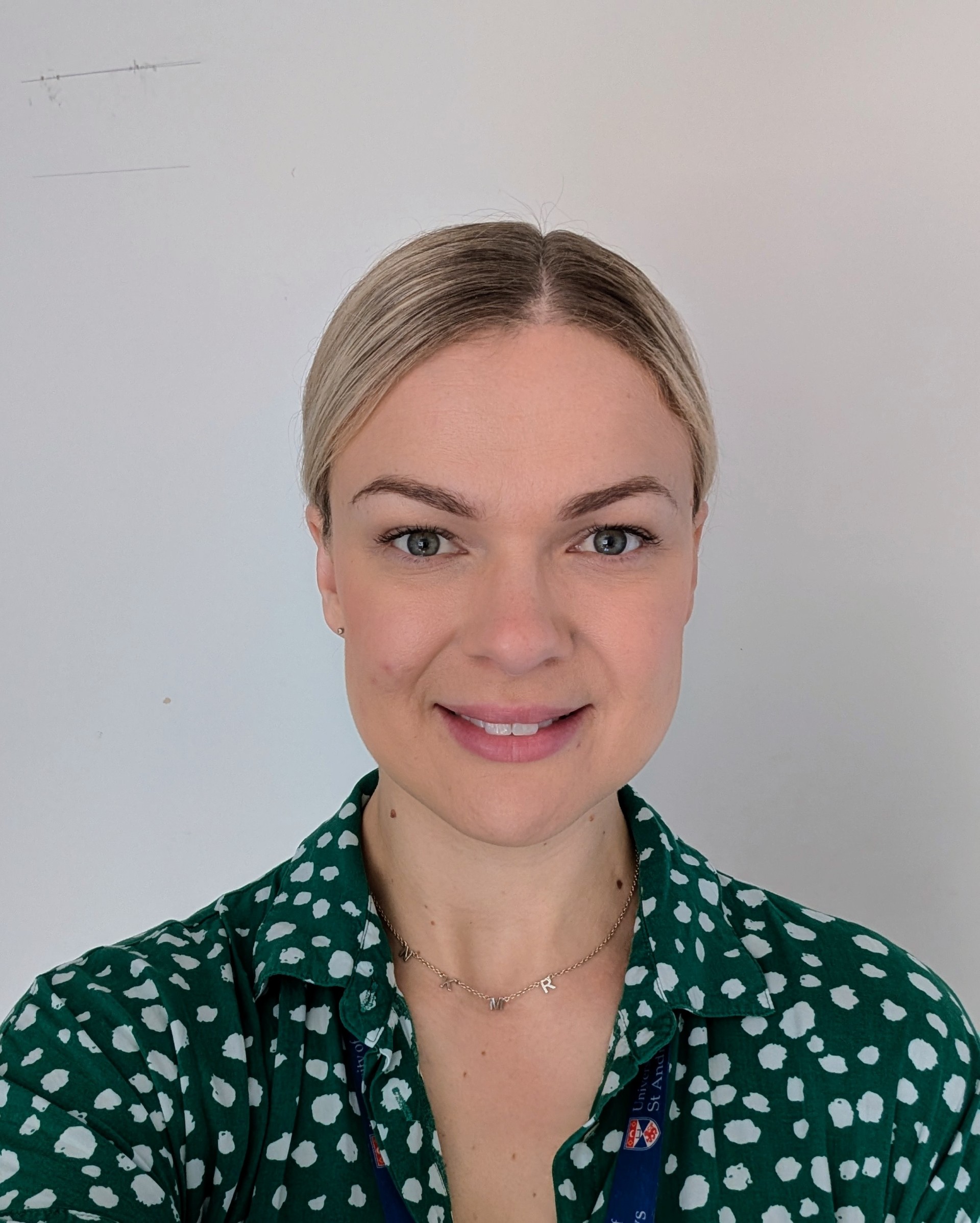 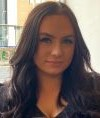 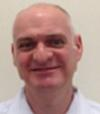 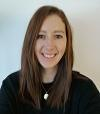 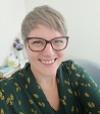 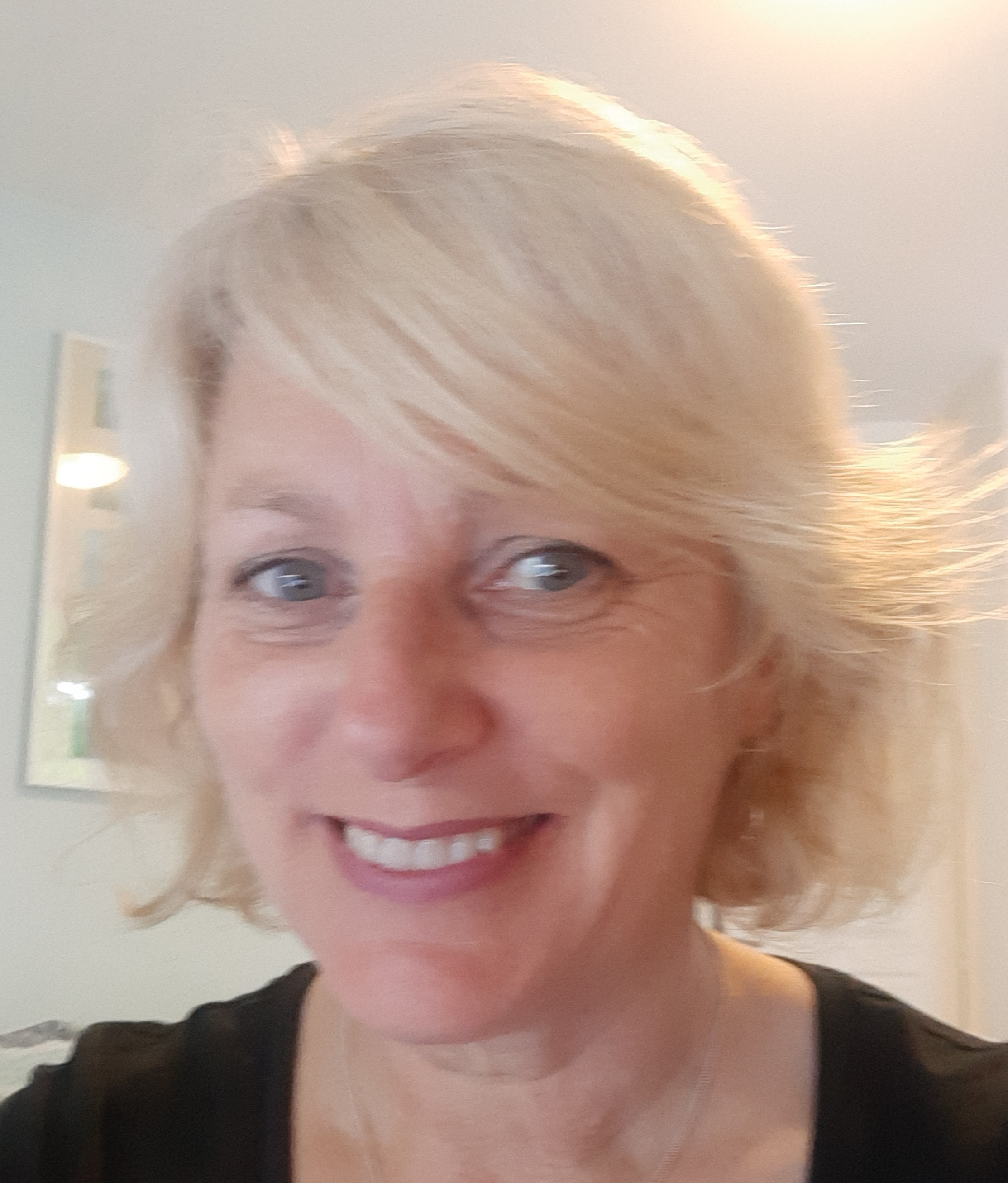 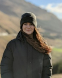 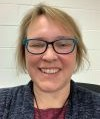 Making Contact with the Disability Team
Range of services offered 

Information and documentation required

Disability Students Allowance (DSA)

Contact details:
01334462020
disability@st-andrews.ac.uk 
https://www.st-andrews.ac.uk/students/advice/disabilities/
What to expect when you meet with us
Introductions
Explanation – what the disability team do
Documentation
Disability support plan
Accessibility
Disabled Student's Allowance, Uk students and if eligible
Opportunity to ask questions
Follow up details
Student Services
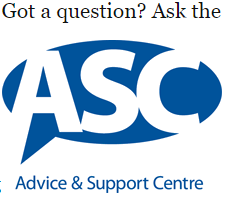 Buildings at Eden Court and the The ASC on North Street   

Can help with academic and non–academic questions 

Services:
Disability advice and support
Money advice
Wellbeing support
Counselling
Out of hours
Wardennial Service
Health Hub
Planning your arrival
Student Accommodation

Information about your hall of residence

What can I bring

What should I pack

Bedding packs

Inventory 

Student accommodation FAQs
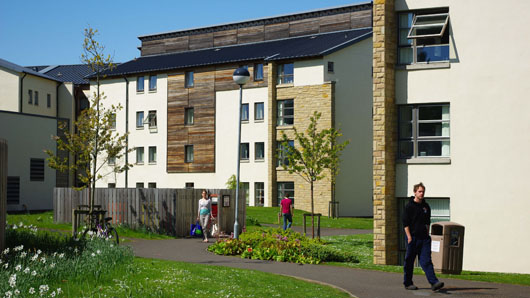 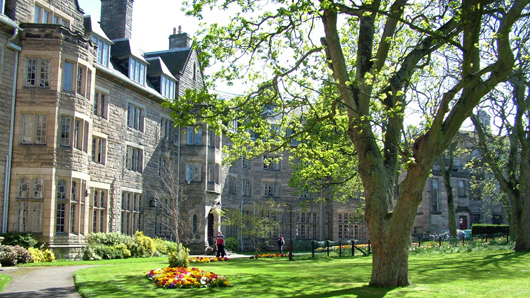 Accommodation Essentials
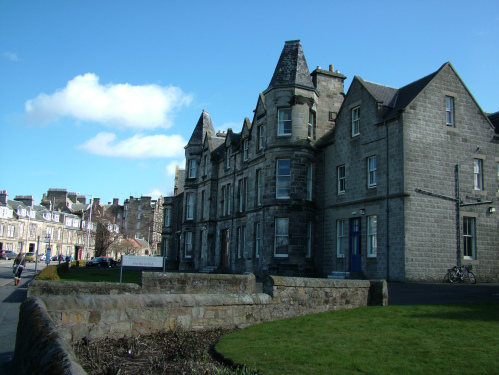 Residence Management Team

Housekeeping and Porter Team

Wardennial Team

Chef Manager and Catering Team

Senior Student and Hall Committee 

Communal areas

Shared living basics

The working of a hall
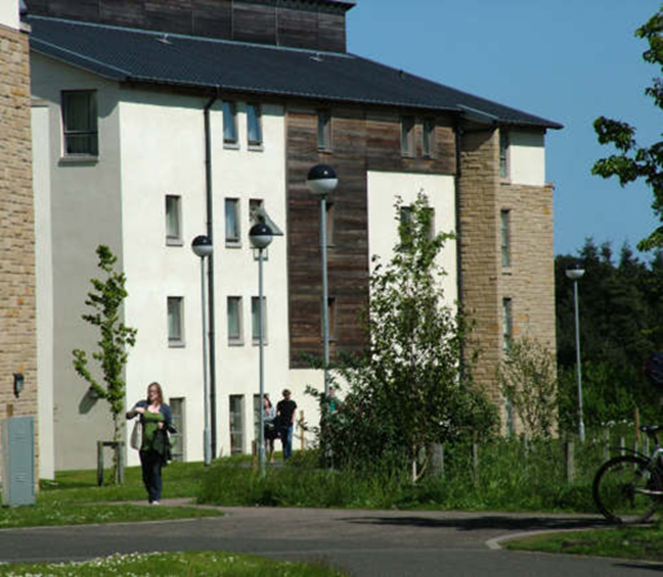 Orientation Essentials
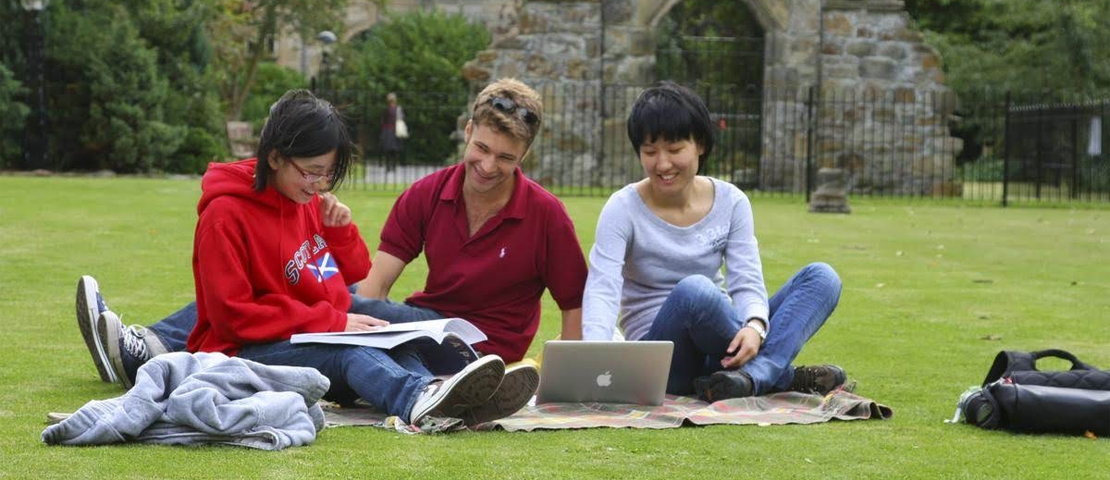 What is orientation?
Who can help me?
Peer orienteer support
Matriculation
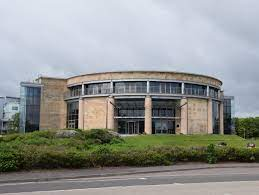 What is matriculation?

Matriculation process

Matriculation event – Gateway building

Online matriculation element

Advising

Core student training
Student Union, Freshers’ Fayre and Events
Student Union

Freshers' and Sports Fayre

Freshers week events

Academic families

Getting around St Andrews
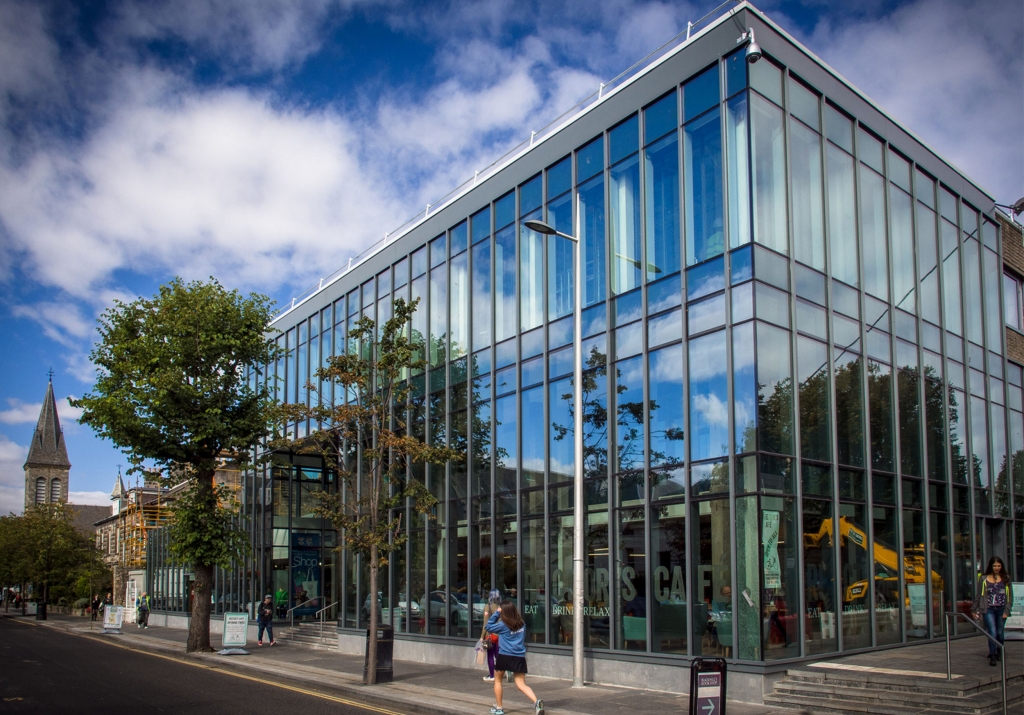 Mentoring and Peer Support
Transition support

Mentoring schemes

Peer support
Communication with parents
Some things to consider before you arrive
Have you been in touch with a Disability Adviser to discuss your support requirements?

If you haven’t yet, contact the Disability Team to discuss your support requirements before your course begins.

Have you sent information about your diagnosis?

Have you applied for Disabled Students’ Allowance, if applicable (UK students only)?

What would you like to know more about? Let us know so that we can give you information, advice and reassurance. 

Read the Universities guidance on “before you depart”  including what to pack, maps and lots of other useful information.
Any questions?
Thank you for joining us!
Please join for the next webinar in the series, Entrant Essentials 2: What you need to know about Teaching and Learning at St Andrews on Thursday 31st at 2PM BST